Posouzení změny regionální vlakové dopravy za autobusovou dopravu
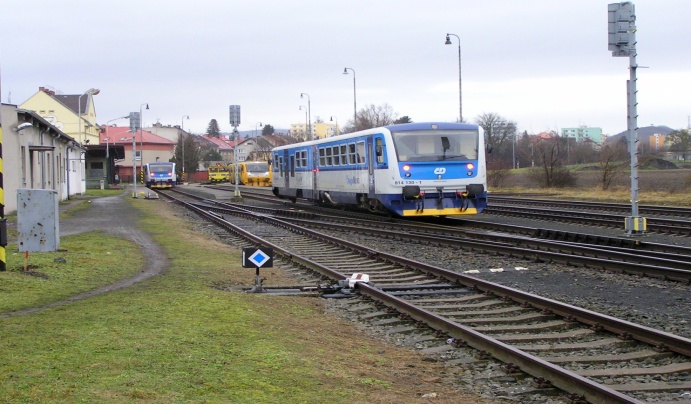 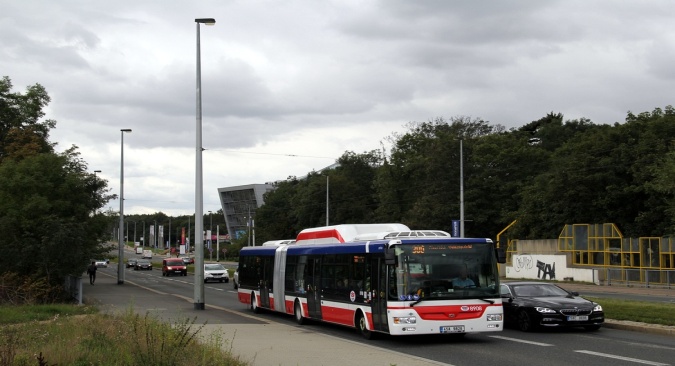 MOTIVACE
Doprava koníčkem

Zájem o veřejnou dopravu

Práce v oboru (dopravce i koordinátor veřejné dopravy)
CÍL PRÁCE
Porovnání ekonomické náročnosti železniční a autobusové regionální dopravy (trať č. 262 Skalice)

Stanovení standardů RD (IDS)
VÝZKUMNÉ OTÁZKY
KRITÉRIA POROVNÁVÁNÍ
Komfort,
Kapacita,
Šířka dveří, nízkopodlažnost,
Informační technologie,
Provozní náklady dopravních prostředků,
Pořizovací cena dopravních prostředků.
POUŽITÉ METODY
Sběr dat a informací u Koordinátora dopravy a jednotlivých dopravců
 Ekonomické porovnávání jednotlivých druhů dopravy
Vyhodnocení získaných informací 
SWOT analýza
DOSAŽENÉ VÝSLEDKY
Srovnání vozidel z hlediska kvality
DOSAŽENÉ VÝSLEDKY
Srovnávání vozidel z hlediska ceny a kvality
DOSAŽENÉ VÝSLEDKY
EKONOMICKÁ ANALÝZA  - náklady na NÁKLADY km/Kč
DOSAŽENÉ VÝSLEDKY
SWOT ANALÝZA
PŘÍNOS PRÁCE (ZÁVĚREČNÉ SHRNUTÍ)
Detailní analýza na trati číslo 262 (Skalice nad Svitavou – Boskovice – Velké Opatovice) 
Porovnání finanční náročnosti autobusové a železniční trakce
Vyhodnocení standardů: komfort pro cestující
Doporučení: ekonomičtější autobusová doprava na zvolené trati
ODPOVĚDI NA OTÁZKY VEDOUCÍHO PRÁCE
Politická podpora: Krajská samospráva (včele s ANO a ČSSD) preferuje páteřní železniční dopravu (viz např. znovuobnovení po 40 letech železniční tratě Hrušovany u Brna – Židlochovice, 15. 12. 2019).
ODPOVĚDI NA OTÁZKY OPONENTA
1/ KONGESCE (dopravní zácpa): kapacita silniční sítě je dostačující v řešené lokalitě (zdržení způsobují pouze zabezpečovací zařízení AŽD 70).
2/ Železniční doprava za autobusovou: ANO všeobecně, ne však pro tuto konkrétní trať.
DĚKUJI ZA POZORNOST.Tomáš DermekUČO: 18012